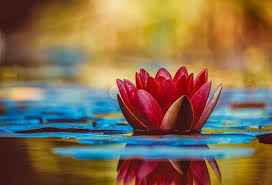 ম
স্বা
গ
ত
শিক্ষক পরিচিতি
সবিতা দেবনাথ 
সহকারী শিক্ষক
বারোমাসা সপ্রাবি 
কোটচাঁদপু্র,ঝিনাইদহ।
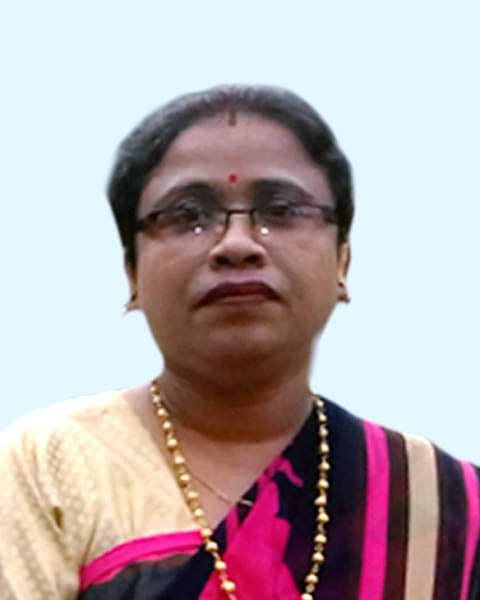 পাঠ পরিচিতি
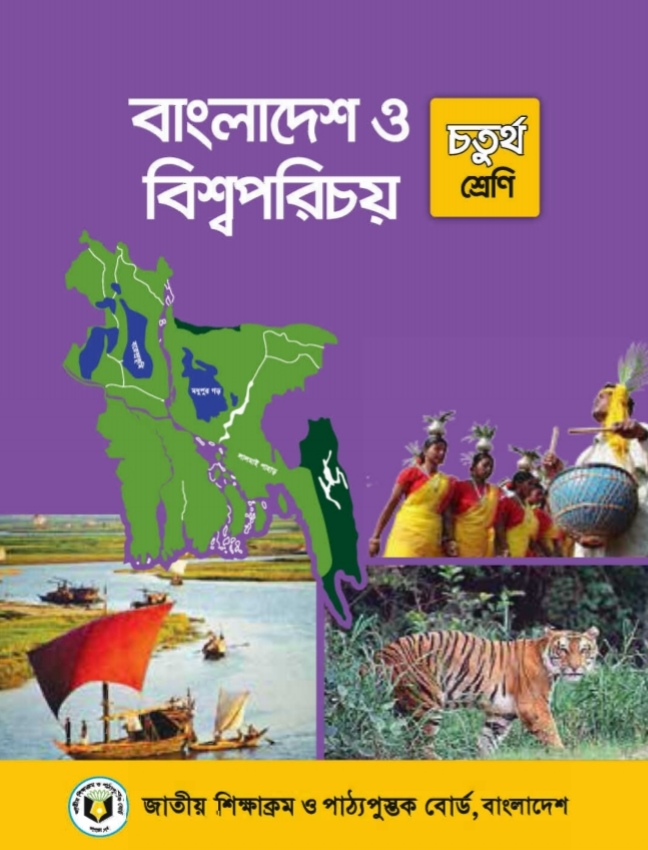 শ্রেণিঃ চতুর্থ 
বিষয়ঃ বা ও বি
অধ্যায়ঃ ৩।
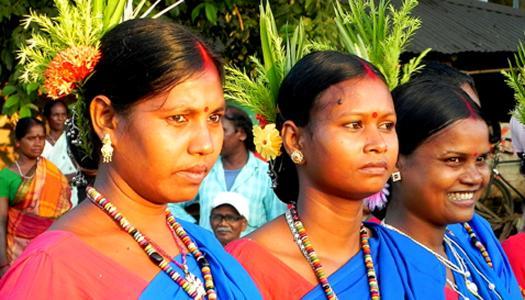 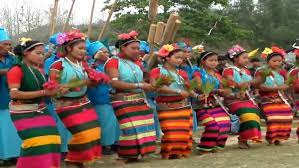 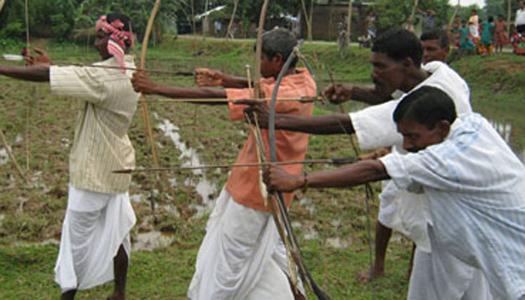 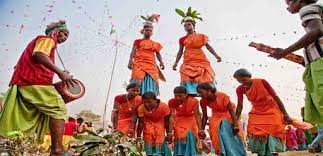 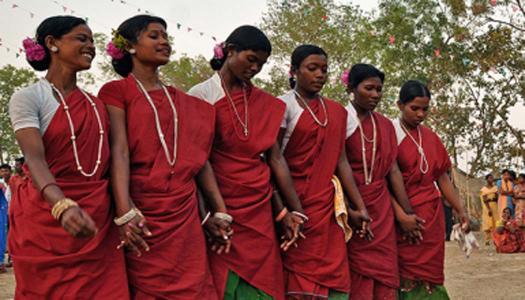 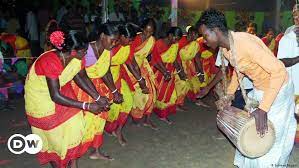 ছবিগুলো কোন ক্ষুদ্র নৃ-গোষ্ঠী?
সাঁওতাল
পাঠ শিরোনাম
বাংলাদেশের ক্ষুদ্র নৃ-গোষ্ঠী
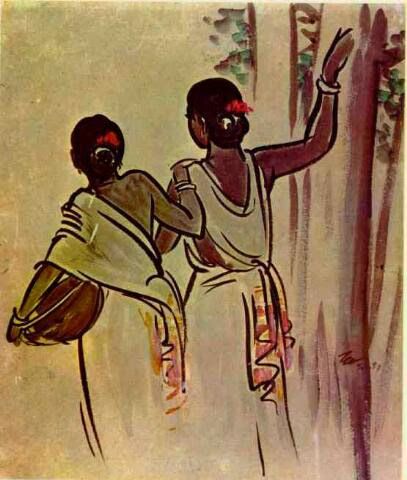 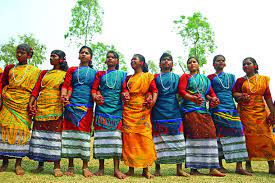 সাঁওতাল
সাঁওতালদের জীবনধারা
সাঁওতালরা যে সকল জেলায় বাস করেন-
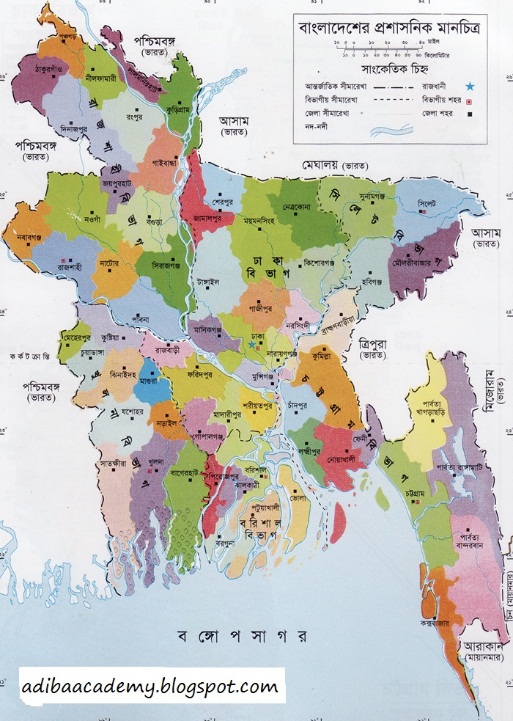 রংপুর
দিনাজপুর
নওগাঁ
চাঁপাইনবাবগঞ্জ
বগুড়া
রাজশাহী
নাটোর
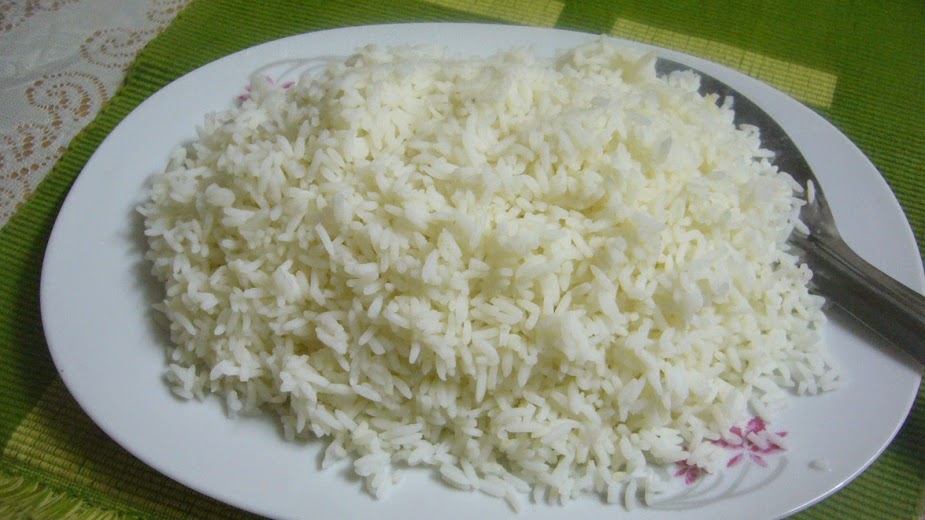 সাঁওতালদের নিজস্ব ভাষা আছে। সাঁওতালদের প্রধান খাবার ভাত।
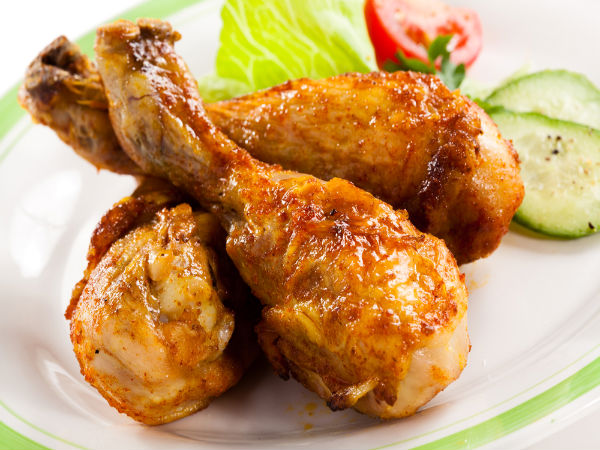 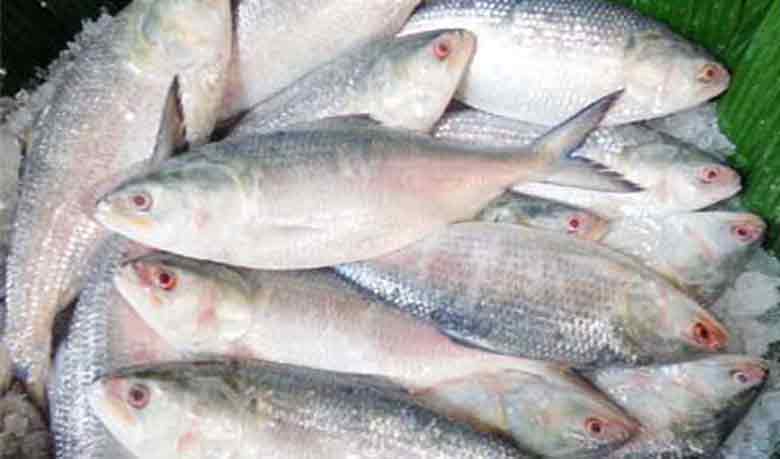 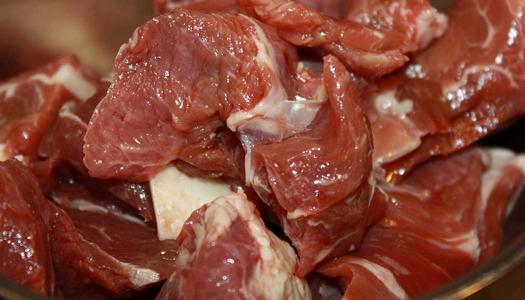 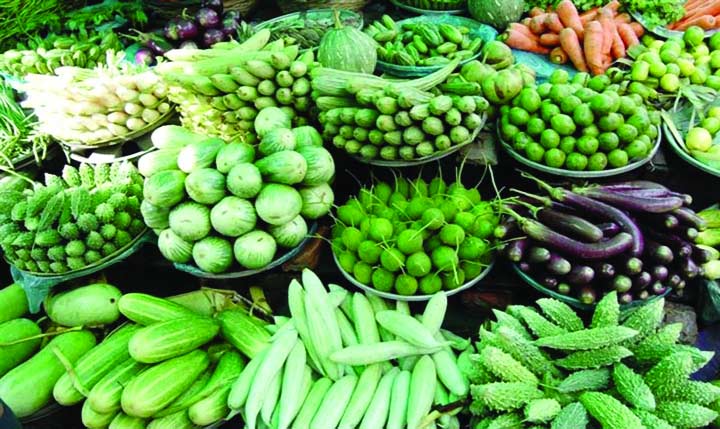 এছাড়াও তারা মাছ, মাংস ও সবজির খান।
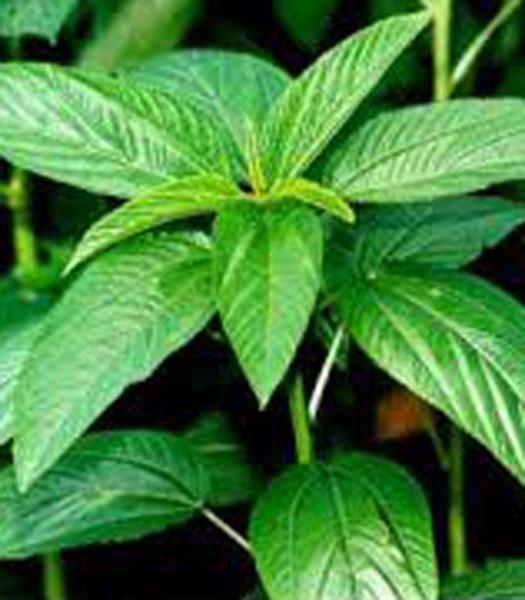 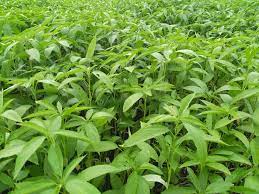 পাটশাক
সাঁওতালরা ‘নালিতা’ নামে এক ধরনের খাবার খান যা পাট গাছের পাতা দিয়ে রান্না করা হয়।
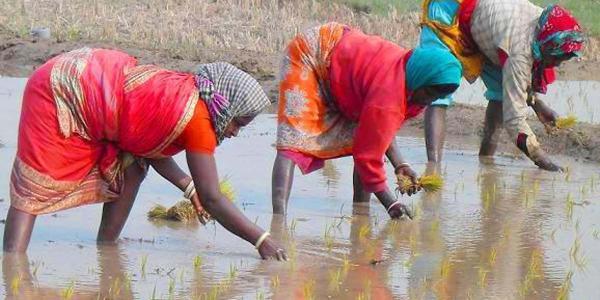 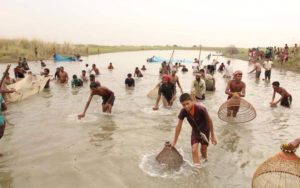 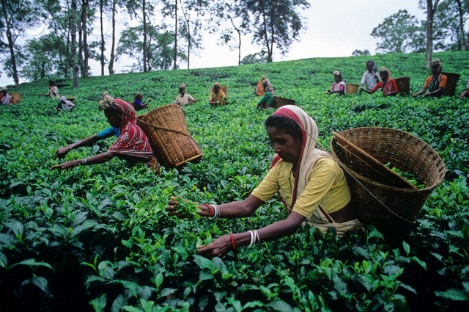 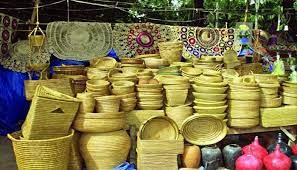 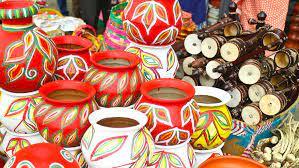 বর্তমানে কৃষি তাদের প্রধান পেশা। এছাড়া মাছ ধরা, চা বাগানের কাজ, কুটির শিল্পসহ আরও নানা ধরনের কাজ করা থাকেন।
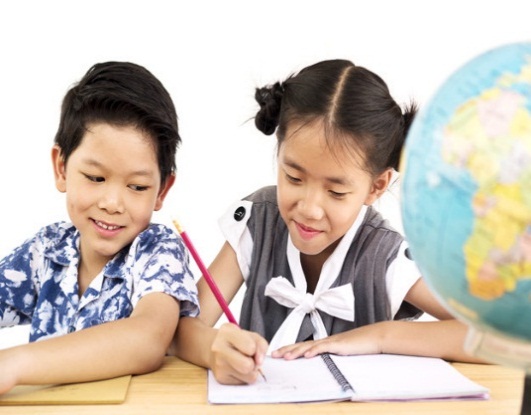 একক কাজ
সাঁওতালরা বাংলাদেশের কোন কোন জেলায় বাস করেন?
তাদের প্রধান পেশা কী?
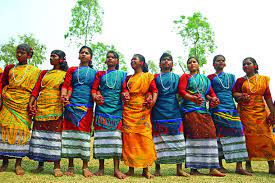 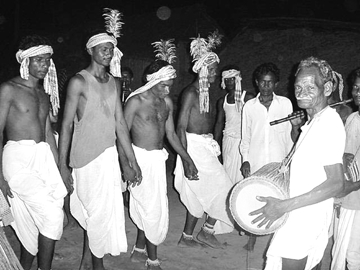 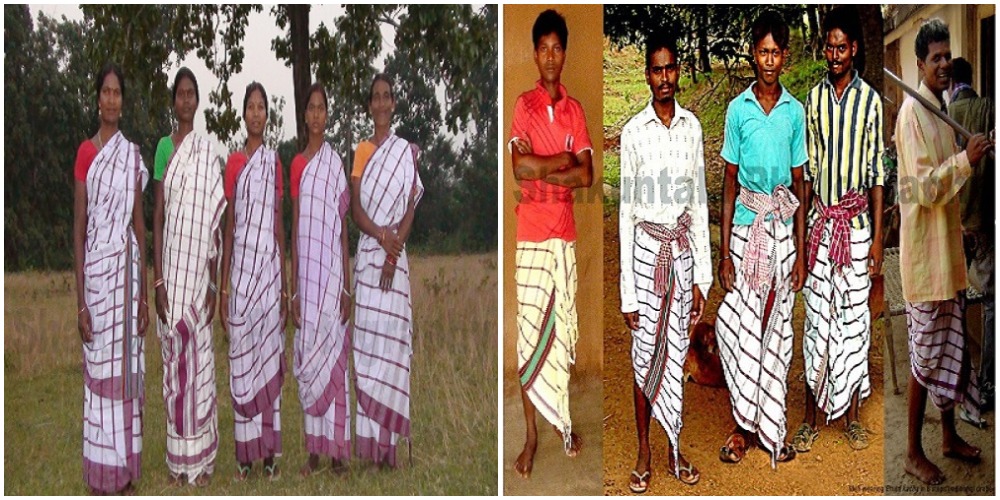 সাঁওতাল মেয়েরা দুইখন্ড কাপড় পরেন। উপরের অংশকে বলা হয় ‘পানচি’ এবং নিচের অংশকে বলা হয় ‘পাড়হাট’। ছেলেরা আগে ধুতি পরতেন। বর্তমানে লুঙ্গি, গেঞ্জি ও শার্ট পরেন।
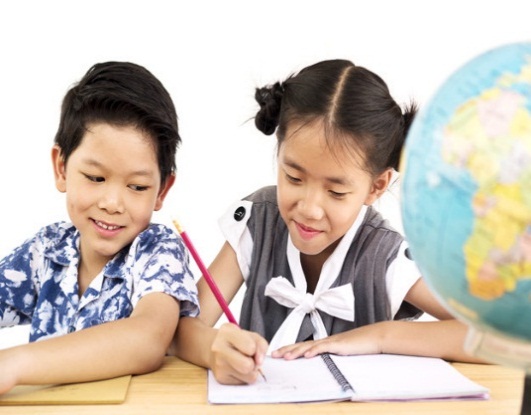 জোড়ায় কাজ
সাঁওতালদের পোশাক সম্পর্কে যা জেনেছ তা বল।
দুইজন করে বলবে অন্যরা শুনবে এবং পরে বলবে।
সাঁওতালদের উৎসব
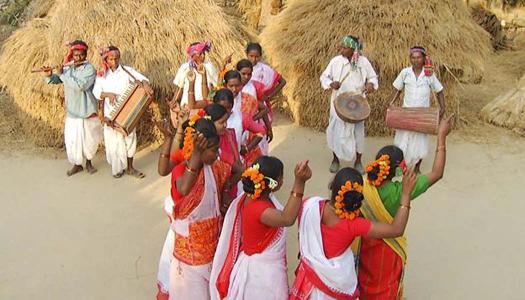 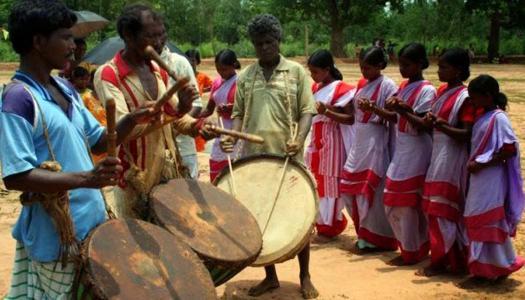 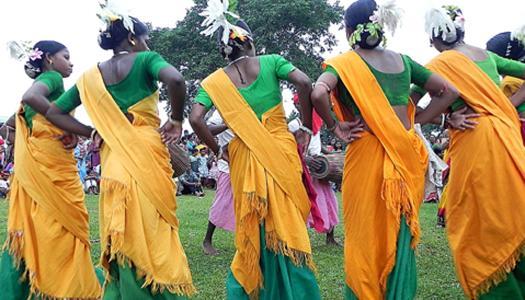 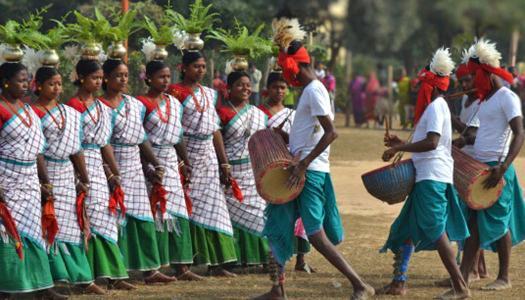 সাঁওতালরা উৎসব প্রিয়। সাঁওতালদের পাঁচটি প্রধান উৎসব আছে।
সাঁওতালদের উৎসব
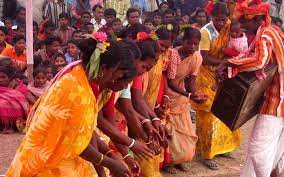 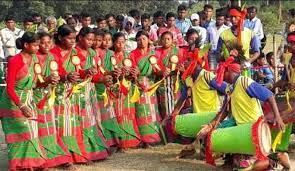 পৌষ মাসে বছরে প্রধান ফসল তোলার পর ‘সোহরায় উৎসব’ পালন করা হয়।
সাঁওতালদের উৎসব
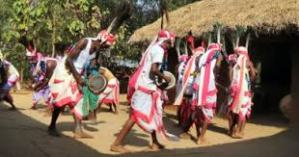 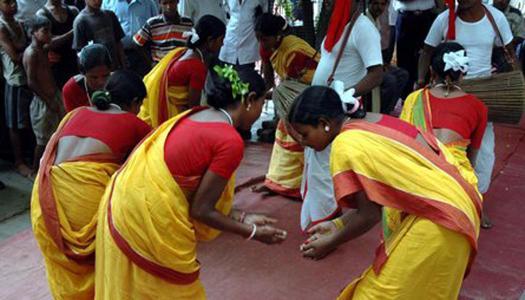 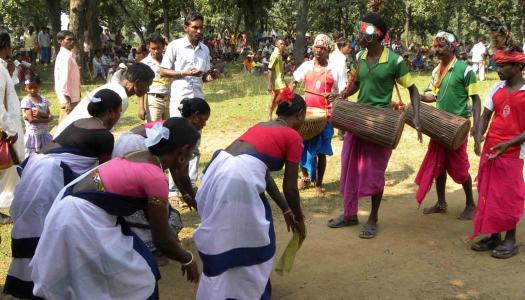 মাঘ মাসে সাঁওতালরা একটি উৎসব পালন করেন যাকে বলা হয় ‘মাঘ সিম’। ‘মাঘ সিম’ হলো ঘর বানানোর জন্য বন থেকে খড় কুড়ানোর উৎসব।
সাঁওতালদের উৎসব
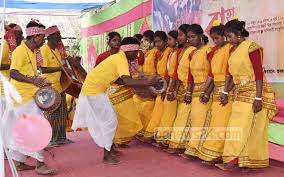 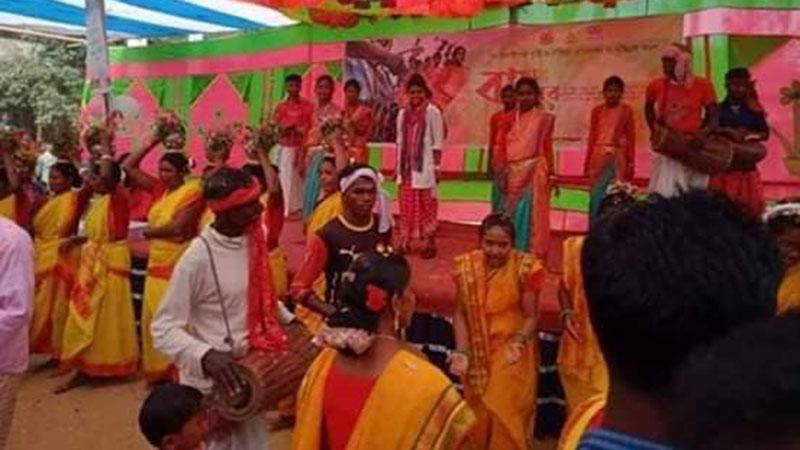 ফাল্গুন মাসে বসন্তের প্রথম দিনে সাঁওতালরা পালন করেন ‘বসন্ত উৎসব’।
সাঁওতালদের উৎসব
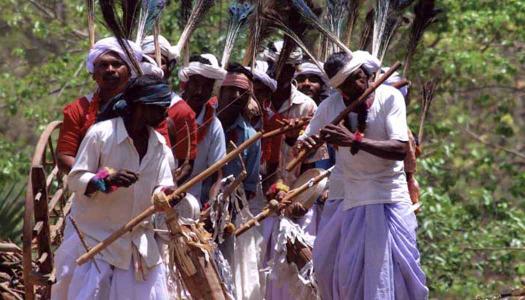 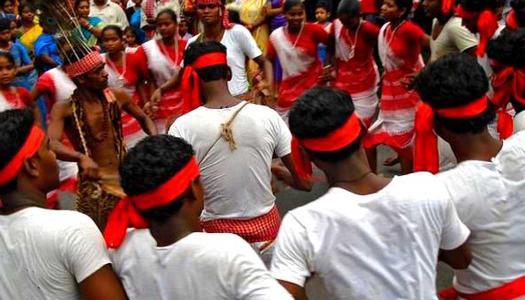 আষাঢ় মাসে সাঁওতালরা পালন করেন ‘এর কংসিম’ উৎসব’। এই উৎসবে প্রতিটি পরিবার থেকে দেবতাদের উদ্দেশে একটি করে মুরগি উৎসর্গ করা হয়।
সাঁওতালদের উৎসব
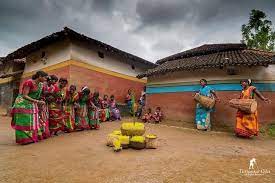 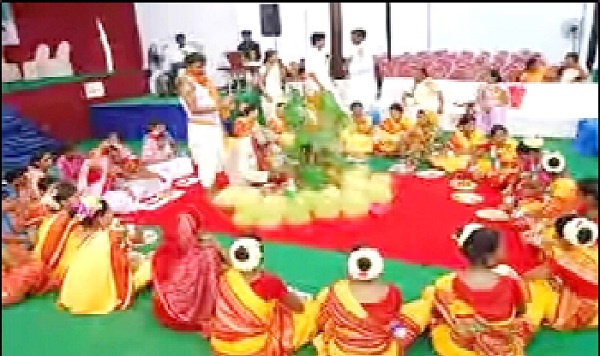 ভাদ্র মাসে সাঁওতালরা পালন করেন ‘হাড়িয়ার সিম’ উৎসব। এই উৎসবে ফসলের জন্য বারোয়ারি ভোগ দেওয়া হয়।
সাঁওতালদের উৎসব
হাড়িয়ার সিম
সোহরায় উৎসব
উৎসব
এর কংসিম
মাঘ সিম
বসন্ত উৎসব
দলে কাজ
সাঁওতালদের জীবনধারা সম্পর্কে যা যা জেনেছ তা নিচের ছকে দেওয়া তিনটি শিরোনামে লেখ।
মূল্যায়ন
বাংলাদেশের একটি মানচিত্র নাও এবং সাঁওতালরা যে সকল অঞ্চলে বসবাস করেন সে স্থানগুলো চিহ্নিত কর।
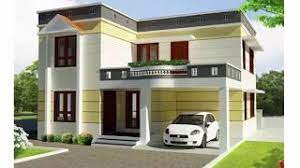 বাড়ির কাজ
সাঁওতাল জনগোষ্ঠীর সাথে চাকমা ও মারমা জনগোষ্ঠীর কী কী পার্থক্য রয়েছে তা লিখে নিয়ে আসবে।
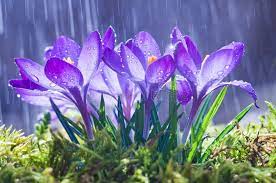 ধ
ন্য
বা
দ